ЛИТОСФЕРА
Да се подсетимо...
Шта је хипотеза?
Како се назива прва научна хипотеза о постанку Земље?
Колико је стара наша планета?
Како се зову географски омотачи (сфере) Земље?
Шта је литосфера?
УНУТРАШЊА ГРАЂА ЗЕМЉЕ
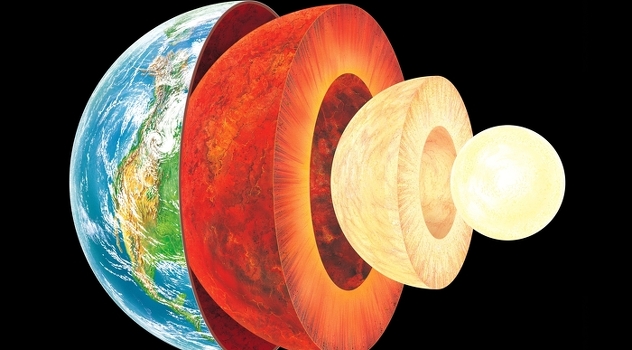 1. ЗЕМЉИНО ЈЕЗГРО
у средишту Земље (6 370 км)
унутрашње језгро – чврсто (гвожђе, никл)
спољашње језгро – растопљено
високе температуре и притсци
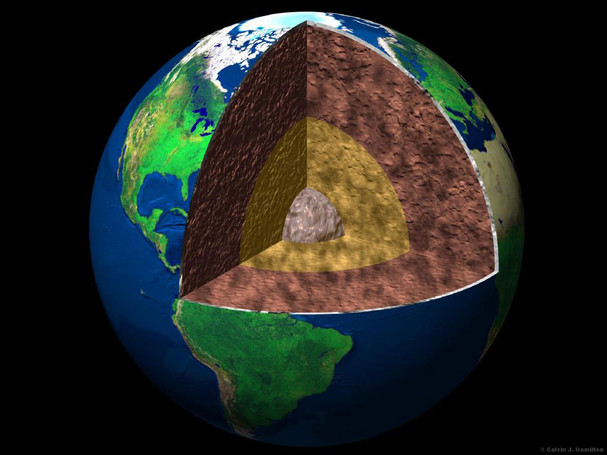 2. ОМОТАЧ ЗЕМЉИНОГ ЈЕЗГРА
спољашњи и унутрашњи
тестасто – течно стање
МАГМА – растопљен стеновити материјал
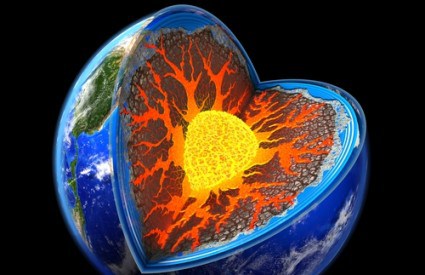 3. ЗЕМЉИНА КОРА - ЛИТОСФЕРА
површински, чврст, стеновит омотач
континентална (старија и дебља 30 – 70км)
океанска (млађа и тања 5 – 10км)
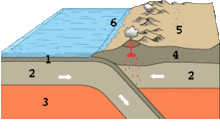 океанска кора 
литосфера 
омотач Земљиног језгр
континентална кора
СТЕНЕ
Земљина кора је изграђена од стена.
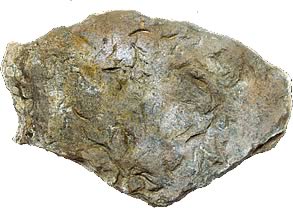 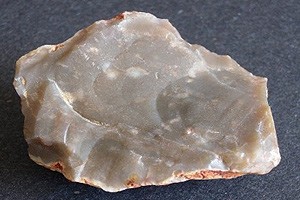 магматске стене
метаморфне стене
седиментне стене
МАГМАТСКЕ СТЕНЕ
настају хлађењем и очвршћавањем МАГМЕ
дубинске (гранит) и површинске (базалт)
ЛАВА је магма која избије на површину
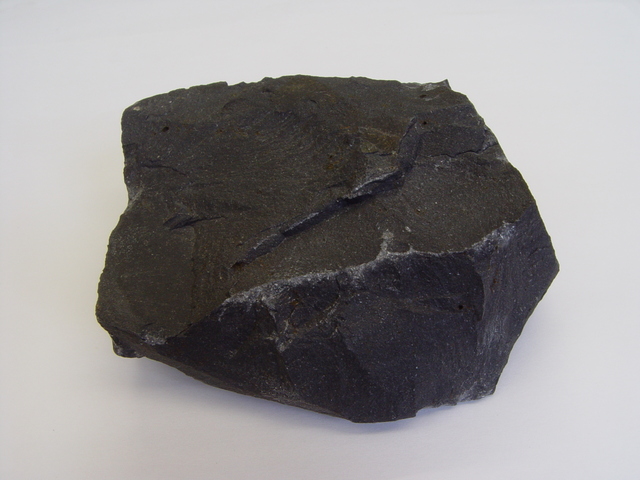 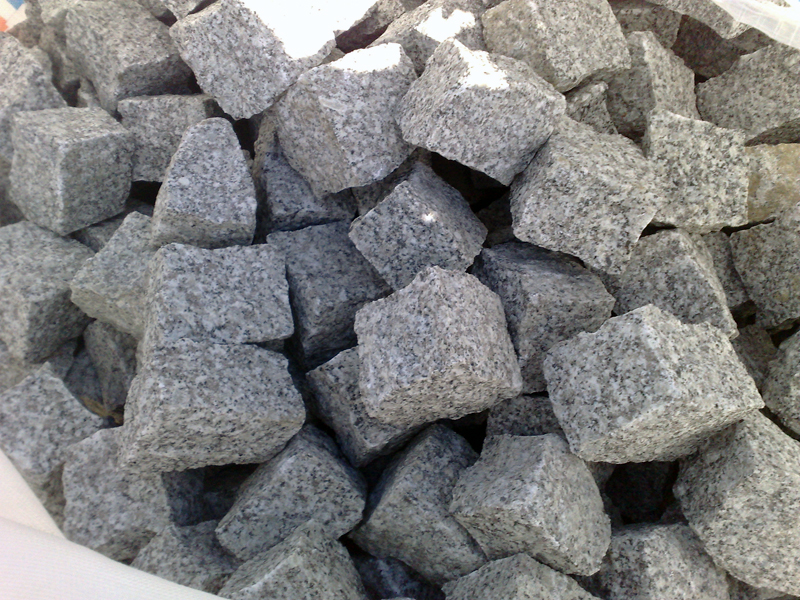 гранит
базалт
СЕДИМЕНТНЕ СТЕНЕ
настају на дну океана, мора или језера, ТАЛОЖЕЊЕМ остатака биљака и животиња или честица других стена
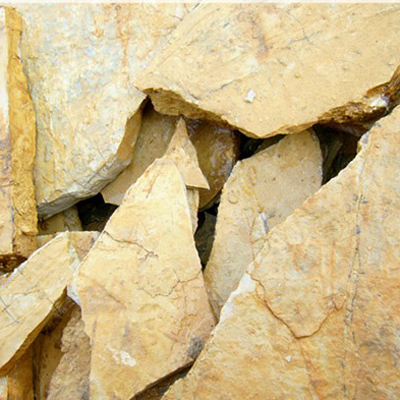 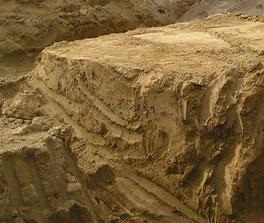 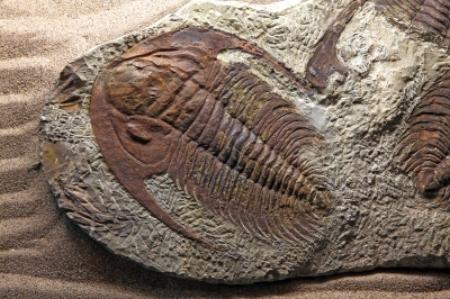 глина
фосили – окамењени остаци биљака и животиња
кречњак
МЕТАМОРФНЕ СТЕНЕ
настају ПРОМЕНОМ магматских и седиментних стена под утицајем притиска и температуре у унутрашњости Земље
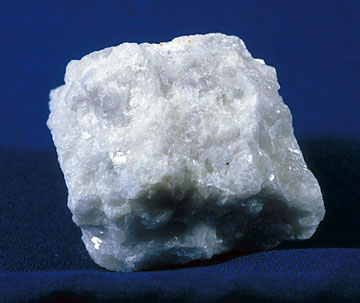 мермер – настаје преображајем кречњака
ЛИТОСФЕРНЕ ПЛОЧЕ
простране стеновите масе које чине Земљину кору
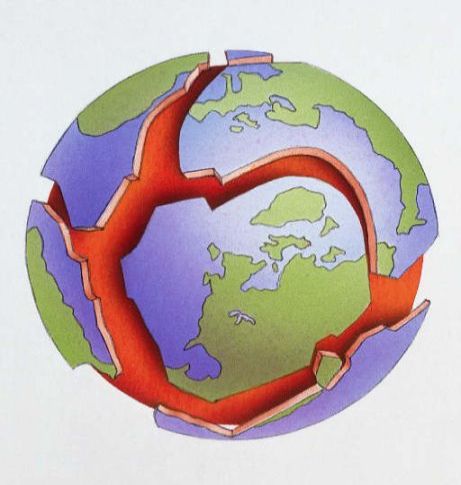 КРЕТАЊЕ ЛИТОСФЕРНИХ ПЛОЧА
кретање МАГМЕ доводи до кретања литосферних плоча
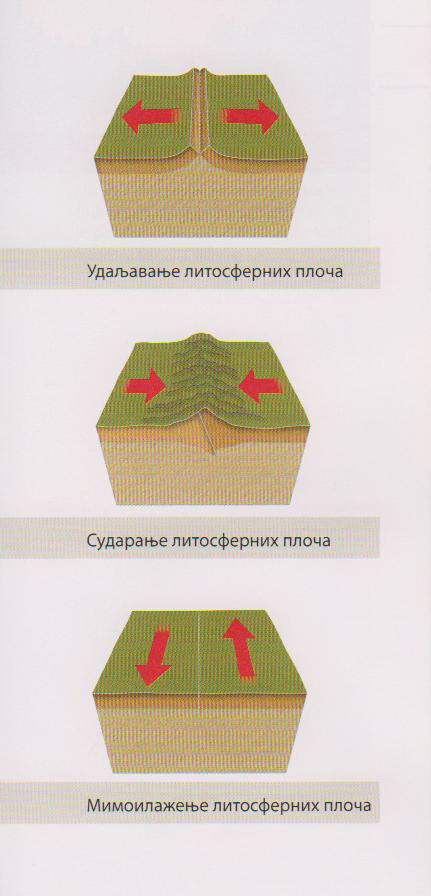 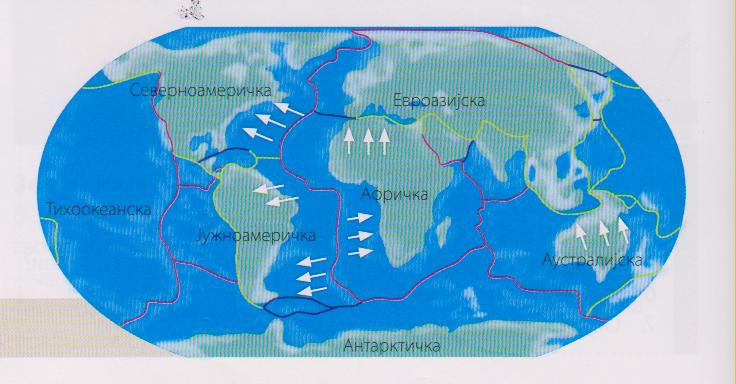 Да поновимо...
Наброј слојеве у унутрашњости Земље.
Која је разлика између Земљиног језгра и његовог омотача?
По чему се разликују океанска и континентална кора?
Од чега је изграђена Земљина кора?
Како се зову простране стеновите масе које сачињавају Земљину кору?
ДОМАЋИ ЗАДАТАК
проучити текст у уџбенику (96 – 99. стр.)
подвући све непознате речи
урадити задатке бр. 1,3 и 4 (100 – 101. стр.)